EE40Lecture 4Josh Hug
6/28/2010
For those of you watching the webcast…
We started today with a bunch of blackboard problems
Hopefully they are legible online, let me know if they’re not
Scanned copies of my notes will be available online within a day or so
iClicker Logistics
Everyone should go register their iClicker at iClicker.com
Directions will be posted on the website, but it’s pretty easy
Your student ID is just the first letter of your first name, and then your entire last name, example:
John Quincy Onahal-Menchura would have ID “JONAHAL-MENCHURA”
Just to be safe, enter your ID in all capital letters
Late HW Logistics
Reminder: You get 1 late homework with no penalty, and 1 dropped homework
If you want to turn in a HW late, you must email the readers (CC the email to me as well)
Make sure “Late Homework” is in the title
This will help us with book keeping of who has turned in a late homework
Late homeworks are due by the next homework deadline
If you don’t email us, no late credit!
Midterm
We still have 11 days until the first midterm (July 9th)
Will cover everything up to and including what we do this Friday (July 2nd)
You will be allowed one 8.5” x 11” sheet of paper with anything you want to write on it
Must be handwritten
You can keep it after the exam
Each midterm you will be allowed to augment your equation collection by 1 additional sheet of paper
Lunch and Webcasts
If you signed up for lunch, just come up at the end of class and we’ll head out together after the post-lecture question battery
A couple of lunch spots left if you didn’t sign up

Webcasts now available for lectures 1-3, should be linked in the same directory as the actual lectures
Lecture 2 debugging (“in parallel” vs. “in parallel”) coming after class
Important Dates this Week
Lab #1 on Tuesday
Do pre-lab before lab (available on line)
Submit prelab in lab
Lab #2 on Wednesday
Make up lab to be scheduled if there is a need, most likely on Thursday
HW2 posted, due Friday at 5 PM
It is long, get started early
Secret Office Hours
By request, holding an extra office hour today
477 Cory, 3:15PM-4:15 PM
If you’re behind and you can come, please do
iClicker HW1
For those that turned in HW1, approximately how much time did you spend on homework 1?

0-3 hours
3-6 hours
6-9 hours
9-12 hours
More than 12 hours
iClicker HW1
Did you guys work on the homework solo or with others?

I did the homework completely solo
I had some, but not much, interaction with others
Mostly alone, but then worked in Cory 240 with the impromptu last minute study group
Did homework solo, but then went over homework with a group that I’ll probably work with again
Worked with a group that I’ll probably work with again (this is ok!)
The Need for Dependent Sources
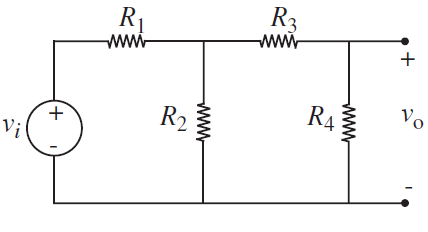 Vout
RL
Vin
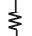 Doesn’t work for:
Very high RL
Very low RL
Very high or low RL
:
R1=332.667 Ω, R2=R3=R4=1Ω
Vout
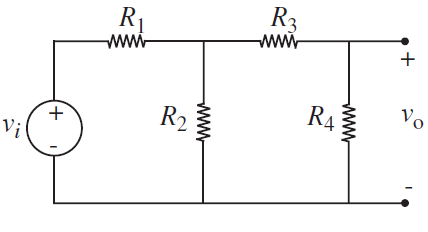 RL
Vin
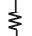 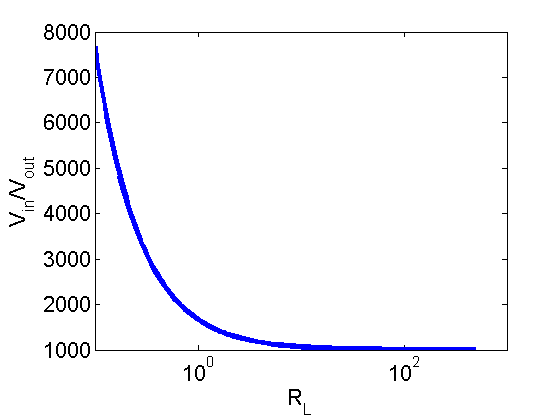 For RL < 10Ω or so, we have distortion
Can mitigate this distortion with different resistor values, but there’s a better way
Building a Better Attenuator
Using any ideal basic circuit element that we’ve discussed, what’s the best possible circuit we can design so that Vout=vin/1000?
Dependent Sources
Dependent sources are great for decoupling circuits!
Only one problem:
They don’t exist
Operational Amplifiers
Dependent Sources are handy
Allows for decoupling 
Only one problem:
They don’t exist
The “Operational Amplifier” approximates an ideal voltage dependent voltage source
Very very cool circuits
Analog IC design is hard
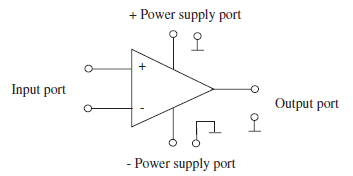 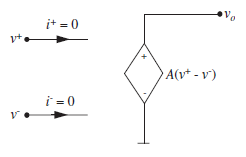 Most Obvious Op-Amp Circuit
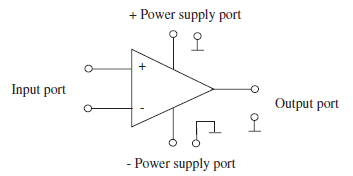 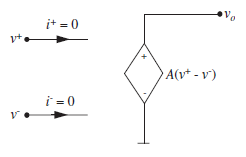 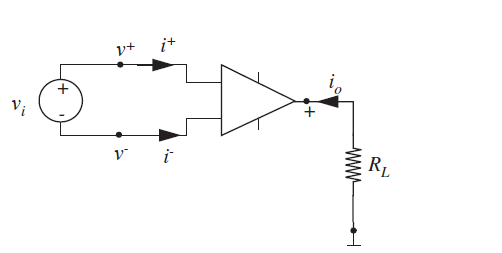 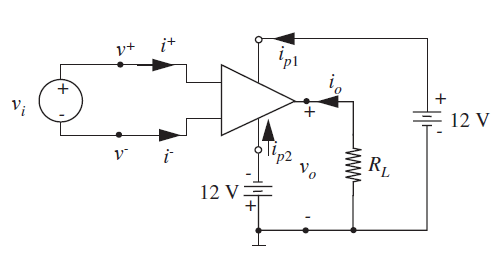 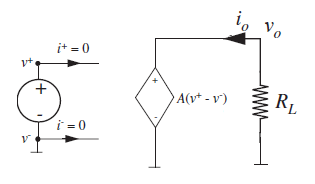 One Problem
The “open loop gain” A is:
Hard to reliably control during manufacturing
Typically very large (A > 1,000,000)
Fixed for a single device
For example, if you needed Vo=Vin/1000 within 2%, you’d need a high quality op-amp with A=1/1000
Could spend a lot of time and money addressing these, but there is a better way
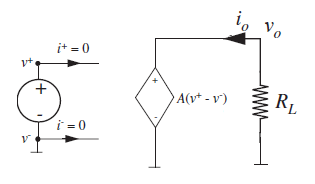 Feedback
Recall before that I mentioned that dependent sources can provide feedback to their controlling input, e.g.:





Remember also that these can be a little tricky to analyze
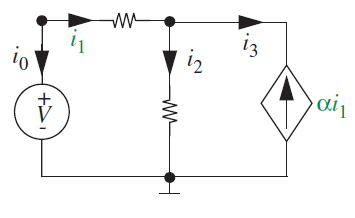 Simple Op-Amp Circuit with Negative Feedback
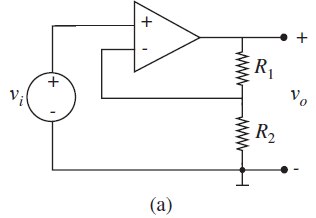 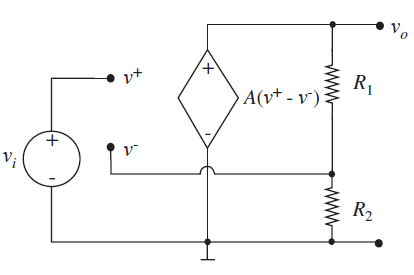 On the board:
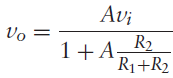 b
Negative Feedback Op-Amp Circuit
Assuming A is very big…
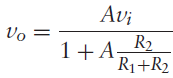 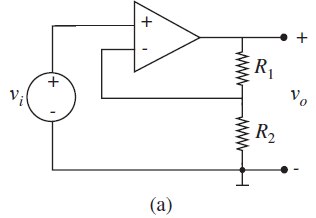 Op-Amp Circuit
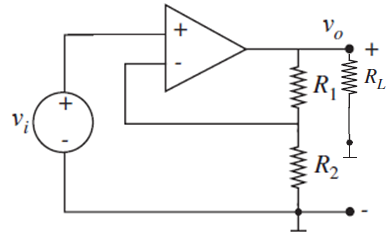 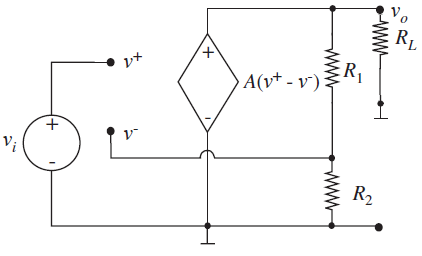 Output voltage is independent of load!
One op-amp fits all, just tweak your resistors!
Output is independent of A!
Wait, so whoa, how did that happen?
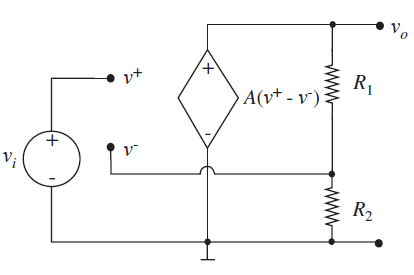 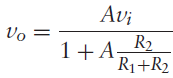 and for large A…
Where ε represents some tiny number
b
The Voodoo of Analog Circuit Design
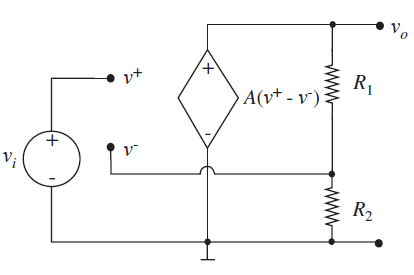 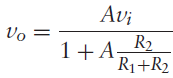 For large A:
Consequence of Negative Feedback
Approach to Op-Amp Circuits
“Summing-point constraint”
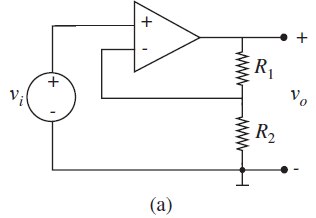 Example using the Summing-Point Constraint
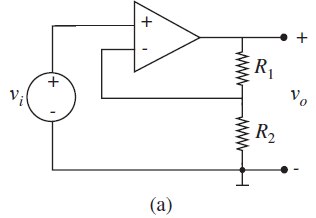 b
Summing-Point Constraint
You don’t have to use the summing-point constraint
However, it is much faster, albeit trickier
This is where building your intuition helps, so you can see where to go next
Op-Amp Circuits
There are a bunch of archetypical circuits, the one we’ve studied today is the “non-inverting amplifier”
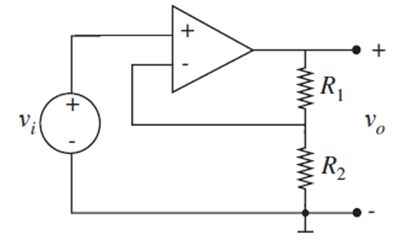 Inverting amplifier
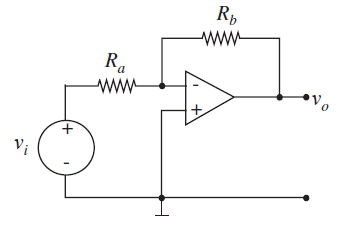 Voltage follower
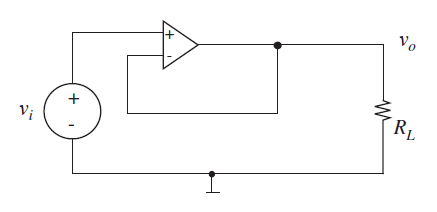 For Next Time
Lots more op-amp circuits
Useful for abstractions for analyzing and designing op-amp circuits
Before we go, a couple of questions
Pacing
Class Pacing
Way too slow
Too slow
Just right
Too fast
Way too fast
Blackboard
PowerPoint vs. chalkboard
Almost always prefer PowerPoint 
PowerPoint is slightly preferable
Whatever is fine
Chalkboard is a bit better
I’d prefer little to no PowerPoint
Extra Slides
Voltage Sources and the Node Voltage Method
I didn’t point this out explicitly, but whenever you have a voltage source that connects two nodes, and neither of those nodes are ground, e.g.



Then you have to write KCL for the surface enclosing the two nodes (the book calls these surfaces “supernodes”)
If a node has N voltage sources, the surface will include N nodes
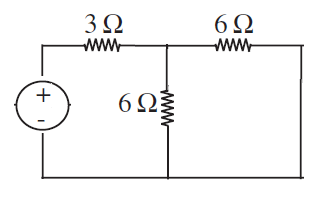 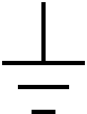 3V
Supernode Example
va
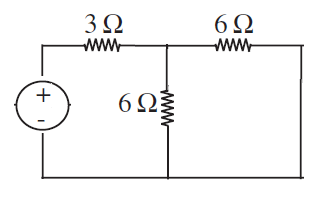 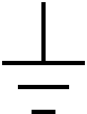 3V
Treat a and b together as one node, giving KCL:
vb
If you try to write KCL for node a or b alone, you’ll get stuck when you try to write the current from a to b.
Note to Non-Native Speakers
I try my hardest to make sure the language on homework problems and on tests is clear
Please don’t hesitate to ask me if something seems confusing